Тема«Суб’єкти адміністративно-процесуального права»
Частина ІІ (2 год.)
План :
 І. Громадські об'єднання як суб’єкти адміністративно-процесуального права;
ІІ. Політичні партії як суб'єкти адміністративно-процесуального права;
ІІІ. Підприємства як суб’єкти адміністративно-процесуального права;
ІV. Державні службовці як суб’єкти адміністративно-процесуального права;
І. Громадські об'єднання як суб’єкти адміністративно-процесуального права
      Право громадян на об'єднання передбачено ст. 36 Конституції, яка передбачає, що громадяни України мають право на свободу об'єднання у політичні партії та громадські організації для здійснення і захисту своїх прав і свобод та задоволення політичних, економічних, соціальних, культурних та інших інтересів, за винятком обмежень, встановлених законом в інтересах національної безпеки та громадського порядку, охорони здоров'я населення або захисту прав і свобод інших людей. Цивільним та Господарським кодексами, спеціальними законами України про окремі види громадських об'єднань визначаються особливості правового статусу: політичних партій, професійних спілок, релігійних організацій та ін.
       Основним законом, який визначає базові засади щодо створення, реєстрації, функціонування та припинення діяльності громадських об'єднань є Закон України «Про громадські об'єднання» (від 22 березня 2012 р. № 4572-VI-ВР). 
     Відповідно до цього нормативно-правового акту за організаційно-правовою формою громадське об'єднання утворюється як громадська організація або громадська спілка. 
Громадська організація - це громадське об'єднання, засновниками та членами (учасниками) якого є фізичні особи.
Громадська спілка - це громадське об'єднання, засновниками якого є юридичні особи приватного права, а членами (учасниками) можуть бути юридичні особи приватного права та фізичні особи.
Згідно зі ст. 3 Закону «Про громадські об'єднання» громадські об'єднання утворюються і діють на принципах:
1) добровільності;
2) самоврядності;
3) вільного вибору території діяльності;
4) рівності перед законом;
5) відсутності майнового інтересу їх членів (учасників);
6) прозорості, відкритості та публічності.
 
Ці основні засади передбачають, що: 
- добровільність – це право  особи на вільну участь або неучасть у громадському об'єднанні, у тому числі в його утворенні, вступі в таке об'єднання або припиненні членства (участі) в ньому;
- самоврядність – це право членів (учасників) громадського об'єднання самостійно здійснювати управління діяльністю громадського об'єднання відповідно до його мети (цілей), визначати напрями діяльності, а також невтручання органів публічної адміністрації в діяльність громадського об'єднання, крім випадків, визначених законом;
- вільний вибір території діяльності – це право громадських об'єднань самостійно визначати територію своєї діяльності, крім випадків, визначених законом;
- рівність перед законом означає, що громадські об'єднання є рівними у своїх правах та обов'язках відповідно до закону з урахуванням організаційно-правової форми, виду та/або статусу такого об'єднання;
 - відсутність майнового інтересу означає, що члени (учасники) громадського об'єднання не мають права на частку майна громадського об'єднання та не відповідають за його зобов'язаннями. Доходи або майно (активи) громадського об'єднання не підлягають розподілу між його членами (учасниками) і не можуть використовуватися для вигоди будь-якого окремого члена (учасника) громадського об'єднання, його посадових осіб (крім оплати їх праці та відрахувань на соціальні заходи).
- прозорість, відкритість – це право всіх членів (учасників) громадського об'єднання мати вільний доступ до інформації про його діяльність, у тому числі про прийняті громадським об'єднанням рішення та здійснені заходи, а також обов'язок громадського об'єднання забезпечувати такий доступ. Публічність означає, що громадські об'єднання інформують громадськість про свої мету (цілі) та діяльність.
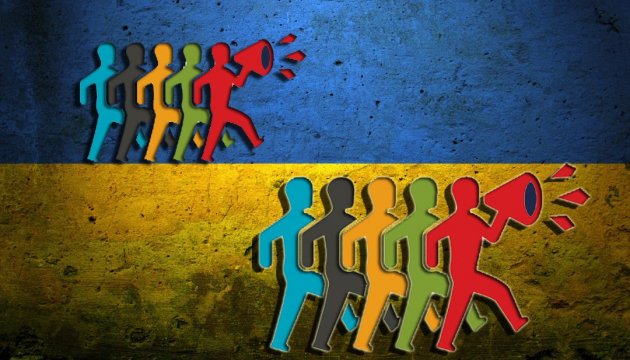 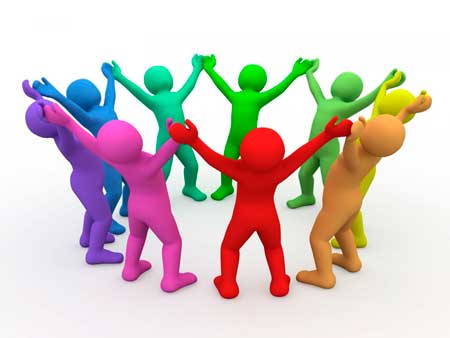 Загальні обмеження: Відповідно до ст. 4 Закону «Про громадські об'єднання» утворення і діяльність громадських об'єднань, мета (цілі) або дії яких спрямовані на ліквідацію незалежності України, зміну конституційного ладу насильницьким шляхом, порушення суверенітету і територіальної цілісності держави, підрив її безпеки, незаконне захоплення державної влади, пропаганду війни, насильства, розпалювання міжетнічної, расової, релігійної ворожнечі, посягання на права і свободи людини, здоров'я населення, пропаганду комуністичного та/або націонал-соціалістичного (нацистського) тоталітарних режимів та їхньої символіки, забороняються.
   Громадські об'єднання не можуть мати воєнізованих формувань.
   Громадським об'єднанням не можуть надаватися владні повноваження, крім випадків, передбачених законом. Так, наприклад, відповідно до Конституції та Закону України «Про участь громадян в охороні громадського порядку і державного кордону» (від 22 червня 2000 р. № 1835-ІІI-ВР) громадяни України   мають право створювати в установленому цим Законом порядку громадські об'єднання для участі  в  охороні  громадського порядку   і   державного   кордону,   сприяння  органам  місцевого самоврядування,  правоохоронним  органам,  Державній  прикордонній службі  України  та  органам  виконавчої  влади, а також посадовим особам  у запобіганні та припиненні адміністративних правопорушень і   злочинів,   захисті  життя  та  здоров'я  громадян,  інтересів суспільства  і  держави  від  протиправних  посягань,  а  також  у рятуванні   людей  і  майна  під  час  стихійного  лиха  та  інших надзвичайних обставин.
Згідно ст. 9 Закону «Про участь громадян в охороні громадського порядку і державного кордону» основними завданнями    громадських   формувань   з   охорони громадського порядку і державного кордону є: 
      1) у сфері охорони громадського порядку: 
     надання  допомоги органам Національної поліції у забезпеченні громадського    порядку   і   громадської   безпеки,   запобіганні адміністративним  проступкам  і  злочинам; 
     інформування органів Національної поліції про вчинені або ті, що  готуються,  злочини,  місця концентрації злочинних угруповань; 
     сприяння органам Національної поліції у виявленні і розкритті злочинів, розшуку осіб, які їх вчинили, захисті інтересів держави, підприємств,   установ,   організацій,   громадян   від  злочинних посягань;   участь  у  забезпеченні  безпеки  дорожнього  руху  та боротьбі  з дитячою  бездоглядністю і правопорушеннями неповнолітніх;
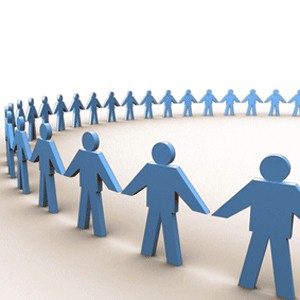 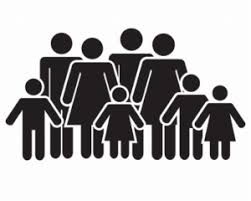 2) у сфері охорони державного кордону:      
надання  допомоги  підрозділам  Державної прикордонної служби України   у   виявленні  та  затриманні  осіб,  які  порушили  або намагаються   порушити   державний   кордон   чи   провадять  іншу протиправну діяльність на кордоні;     
сприяння  військовослужбовцям  Державної  прикордонної служби України   в   охороні  державного  кордону,  виключної  (морської) економічної   зони   України,   а  також  здійснення  контролю  за дотриманням  режиму  державного  кордону,  прикордонного  режиму і режиму в пунктах пропуску через державний кордон, проведення разом з ними пропуску громадян до місць відпочинку і роботи; 
надання  допомоги  підрозділам  Державної прикордонної служби України  у  виявленні  умов  та  причин,  які  можуть призвести до злочинної діяльності на кордоні, і вжиття заходів до їх усунення;  
 участь у спостереженні за місцями роботи і відпочинку поблизу кордону та за прикордонними інженерними спорудами;  
 участь  у  заходах  Державної  прикордонної  служби України з профілактики  порушень  або  спроб  порушення державного кордону і режиму  в  пунктах  пропуску  через  державний кордон, незаконного переміщення через державний кордон вантажів, предметів, матеріалів та іншого майна;
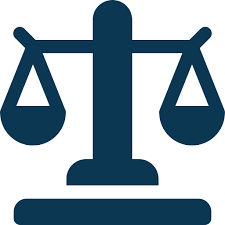 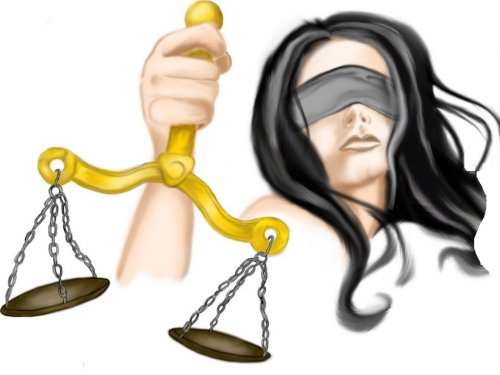 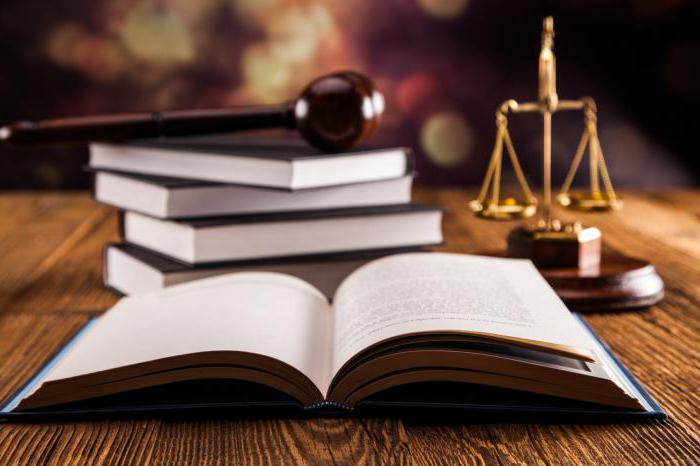 3) у разі виникнення надзвичайних ситуацій:
     - надання невідкладної   допомоги  особам,  які  потерпіли  від 
нещасних випадків чи правопорушень;
     - участь у рятуванні людей і  майна,  підтриманні  громадського 
порядку у разі стихійного лиха та інших надзвичайних обставин. 
       Для виконання зазначених завдань відповідно до ст. 13 Закону «Про участь громадян в охороні громадського порядку і державного кордону» громадським   формуванням   з   охорони громадського порядку і державного кордону надані певні владні повноваження, а саме:
      - доставляти  до органів Національної поліції, в підрозділи 
Державної   прикордонної   служби   України,   штаб  громадського формування  з  охорони  громадського порядку або громадський пункт охорони порядку, приміщення виконавчого органу селищної, сільської ради  осіб,  які  вчинили  адміністративне правопорушення;
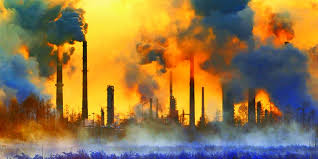 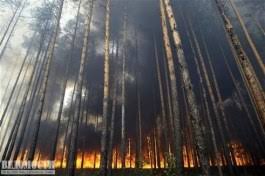 вимагати від громадян додержання правопорядку,  припинення 
адміністративних  правопорушень  і  злочинів,  додержання   режиму державного  кордону,  в  тому  числі  на територіях,  що межують з державним кордоном, де прикордонну смугу не визначено; 
 у разі підозри у вчиненні адміністративних правопорушень і злочинів перевіряти у громадян документи, що посвідчують їх особу;
 входити   до   клубів,   кінотеатрів,   стадіонів,   інших 
громадських місць і приміщень за згодою власника чи уповноваженого 
ним органу для переслідування правопорушника,  який переховується, або припинення адміністративних правопорушень чи злочинів; 
 складати протоколи про адміністративні правопорушення та деякі ін.
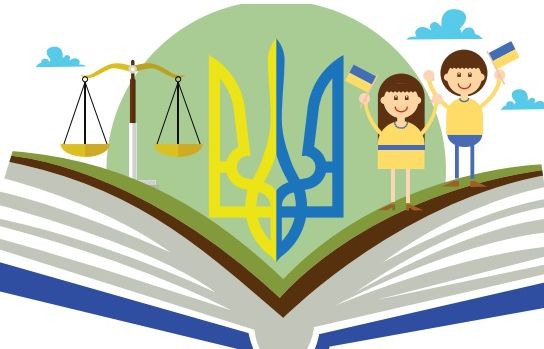 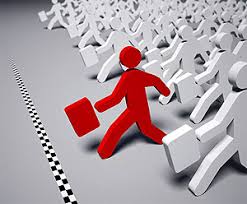 Відповідно до Ст. 8. Закону «Про громадські об'єднання» членами (учасниками) громадської організації, крім молодіжної та дитячої, можуть бути громадяни України, іноземці та особи без громадянства, які перебувають в Україні на законних підставах,, які досягли 14 років. Вік членів молодіжної, дитячої організації визначається її статутом у межах, встановлених законом.
Членами (учасниками) громадської спілки можуть бути юридичні особи приватного права, у тому числі громадські об'єднання зі статусом юридичної особи, фізичні особи, які досягли 18 років та не визнані судом недієздатними.
Засновниками громадської організації можуть бути громадяни України, іноземці та особи без громадянства, які перебувають в Україні на законних підставах, які досягли 18 років, а молодіжної та дитячої громадської організації - 14 років.
 Засновниками громадської спілки можуть бути юридичні особи приватного права, у тому числі громадські об'єднання зі статусом юридичної особи. Засновниками громадської спілки не можуть бути політичні партії, а також юридичні особи, щодо яких прийнято рішення щодо їх припинення або які перебувають у процесі припинення.
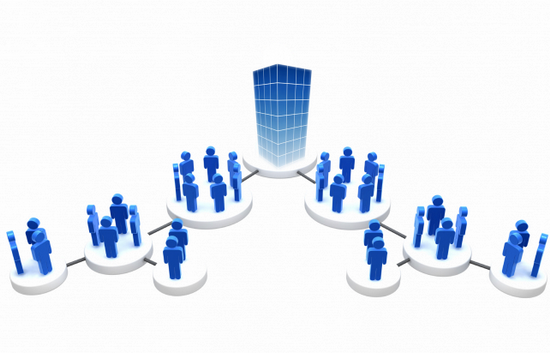 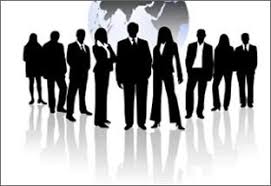 Утворення громадського об'єднання здійснюється на установчих зборах його засновників та оформлюється протоколом. Юридична особа приватного права бере участь в утворенні громадської спілки через свого керівника або іншого уповноваженого представника, який діє на підставі довіреності на вчинення дій щодо утворення громадської спілки. Громадські об'єднання діють на підставі власних статутів, які затверджуються на установчих зборах.
Громадське об'єднання, зареєстроване в установленому законом порядку відповідно до ст. 19 Закону «Про громадські об'єднання», може мати всеукраїнський статус за наявності у нього відокремлених підрозділів у більшості адміністративно-територіальних одиниць країни, і якщо таке громадське об'єднання підтвердило такий статус у порядку, встановленому Законом України "Про державну реєстрацію юридичних осіб, фізичних осіб - підприємців та громадських формувань".
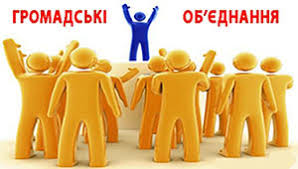 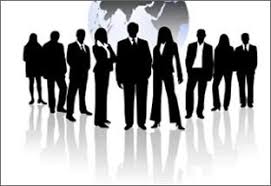 Правосуб’єктність громадських об'єднань
Для здійснення своєї мети (цілей) громадське об'єднання відповідно до ст. 21 Закону «Про громадські об'єднання» має право:
- вільно поширювати інформацію про свою діяльність, пропагувати свою мету (цілі);
- звертатися у порядку, визначеному законом, до органів державної влади, органів влади Автономної Республіки Крим, органів місцевого самоврядування, їх посадових і службових осіб з пропозиціями (зауваженнями), заявами (клопотаннями), скаргами;
- одержувати у порядку, визначеному законом, публічну інформацію, що знаходиться у володінні суб'єктів владних повноважень, інших розпорядників публічної інформації;
- брати участь у порядку, визначеному законодавством, у розробленні проектів нормативно-правових актів, що видаються органами державної влади, органами влади Автономної Республіки Крим, органами місцевого самоврядування і стосуються сфери діяльності громадського об'єднання та важливих питань державного і суспільного життя;
- проводити мирні зібрання;
- здійснювати інші права, не заборонені законом.
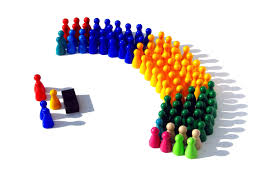 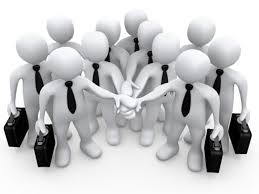 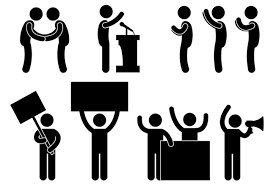 Згідно зі ст. 25 Закону «Про громадські об'єднання» існує добровільний спосіб припинення діяльності громадського об'єднання  (саморозпуск) за рішенням громадського об'єднання, яке може бути прийнятим вищим органом управління громадського об'єднання, у визначеному статутом порядку, шляхом саморозпуску або реорганізації; та припинення діяльності громадського об'єднання за рішенням суду про заборону (примусовий розпуск) громадського об'єднання.
 Припинення діяльності громадського об’єднання відбувається в порядку, визначеному Законом України «Про державну реєстрацію юридичних осіб, фізичних осіб - підприємців та громадських формувань».
 Якщо вартості майна громадського об'єднання зі статусом юридичної особи, яке безпосередньо здійснює підприємницьку діяльність і щодо якого прийнято рішення про ліквідацію, недостатньо для задоволення вимог кредиторів, ліквідатор (ліквідаційна комісія) зобов'язаний звернутися до господарського суду із заявою про порушення справи про банкрутство такого громадського об'єднання відповідно до Закону України «Про відновлення платоспроможності боржника та визнання його банкрутом» ,Державний нагляд та контроль за дотриманням закону громадськими об'єднаннями здійснюють органи виконавчої влади, органи місцевого самоврядування у порядку, визначеному законом.
Громадське об’єднання відповідно до ст. 28  Закону «Про громадські об'єднання» може бути заборонено судом за позовом уповноваженого органу з питань реєстрації в разі виявлення ознак порушення громадським об’єднанням вимог статей 36,37 Конституції України, статті 4 Закону «Про громадські об'єднання». Заборона громадського об'єднання має наслідком припинення його діяльності у порядку, встановленому Законом України «Про державну реєстрацію юридичних осіб, фізичних осіб - підприємців та громадських формувань».
Справа про заборону громадського об'єднання розглядається у порядку, встановленому Кодексом адміністративного судочинства України.
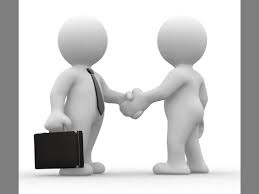 Види об'єднань громадян
       Громадські об'єднання класифікуються за різними ознаками. За структурною побудовою та організацією (що залежать від мети, основних положень статуту, членства, засновників та ін.) їх умовно можна поділити на:  громадські об'єднання, створені за загальним інтересом власних членів (та/або засновників) та громадські самодіяльні об'єднання, що створюються для досягнення певної мети.
      Громадські об'єднання, створені за загальним інтересом власних членів (та/або засновників) – традиційно це належно організаційно оформлені, добровільні об´єднання громадян, які переважно можна характеризувати спрямованістю щодо задоволення та захисту інтересів власних членів (та/або засновників), що діють за власним статутом на основі законодавчо визначених та корпоративних принципів. До них належать профспілкові, підприємницькі, творчі, молодіжні та жіночі, релігійні, різноманітні добровільні товариства та інші об'єднання. Ці об´єднання, як правило, мають перспективні програмні цілі, розгалужену структуру, ретельно розроблені статути, переважно фіксоване членство. Різновидом цих об'єднань можна назвати і громадські рухи. Це переважно політичні (й неполітичні також) об'єднання громадян, які пов’язані систематичним співробітництвом заради задоволення та захисту громадянських інтересів або інших соціально-політичних інтересів.
Громадські самодіяльні об'єднання, що створюються для досягнення певної мети представляють собою об'єднання, які можуть створюватися як при органах публічної влади та місцевого самоврядування так і автономно. Такими об'єднаннями є: комітети ветеранів війни та праці, жінок, захисту миру, батьківські ради, вуличні та квартальні об'єднання, різноманітні неформальні об´єднання (робітників, виборців, молодіжно-дитячі, соціально-політичні та ін.) та ін. Вони можуть не мати статусу юридичної особи, не мати статуту, чітких програм дії, фіксованого членства, при цьому мета їх діяльності може бути як соціально значущою, так і локальною.
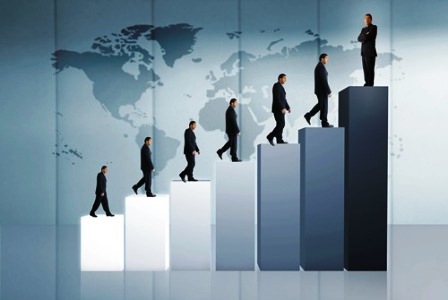 За легітимністю виокремлюють легальні (дозволені законом), долегальні (тимчасово незареєстровані) та нелегальні (офіційно заборонені) громадські об´єднання.    
       За правовим статусом розрізняють громадські об´єднання зі статусом юридичної особи і ті об´єднання, які такого статусу не мають.
        За масштабом діяльності виокремлюють громадські об’єднання з всеукраїнським статусом та місцеві (діяльність яких розповсюджується на певну місцевість, одну або декілька адміністративно-територіальних одиниць) громадські об’єднання; міжнародні об’єднання тощо. 
        За спільним інтересом створюються спілки ветеранів, студентів, підприємців, профспілки та ін. 
       За певною метою виокремлюють громадські об’єднання щодо захисту прав споживачів, навколишнього середовища, боротьби за мир, вступу України до міжнародних організацій та ін. За рівнем прибутковості можна розрізнити: прибуткові та неприбуткові об’єднання.
      За галузями та напрямами діяльності можна виокремити: наукові, спортивні, культурно-просвітницькі,професійні, творчі об’єднання та ін.)
      За типом членства можна розрізнити такі об’єднання яки мають:  лише фіксоване членство (наприклад, профспілка), лише фіксоване членство асоціації міст та підприємств (юридичних осіб), змішане членство (наприклад, Торгово-промислова палата України) без формально-фіксованого членства тощо.
     Існують і інші класифікації громадських об'єднань за іншими ознаками.
ІІ. Політичні партії як суб'єкти адміністративно-процесуального права
       Політична партія, відповідно до ст. 2 Закону України «Про політичні партії» (від 5 квітня 2001 р. № 2365-ІІI-ВР),  –  це  зареєстроване   згідно   з   законом добровільне    об'єднання    громадян    –   прихильників   певної загальнонаціональної програми суспільного розвитку,  що має  своєю метою  сприяння  формуванню  і вираженню політичної волі громадян, бере участь у виборах та інших політичних заходах. 
       Як бачимо законодавець виокремлює дві характерні ознаки політичної партії:
- спільний інтерес в якості прихильності до певної загальнонаціональної програми суспільного розвитку;
- та мету в якості сприяння  формуванню  і вираженню політичної волі громадян, бере участь у виборах та інших політичних заходах.
      Основна відмінність, що відрізняє політичну партію від інших громадських об'єднань  визначена у ст. 7 Закону «Про політичні партії», а саме: Політичні партії  повинні мати програму. При цьому програма політичної партії є викладом цілей та завдань цієї партії,  а також шляхів їх досягнення.
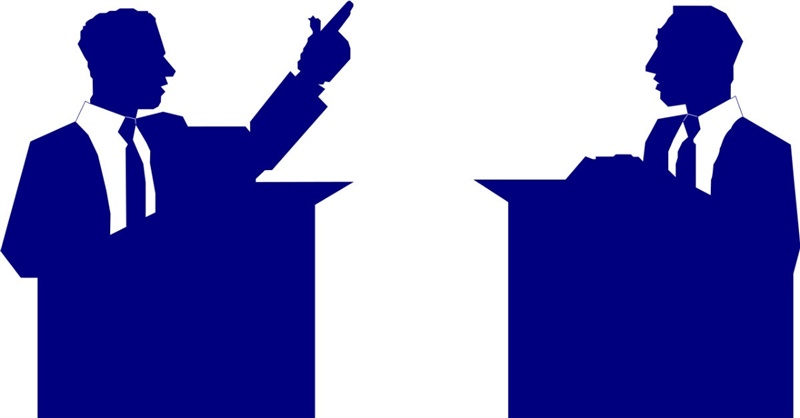 Законодавством України встановлені як гарантії так і обмеження щодо утворення і діяльності політичних партій.    Так, органам державної влади, органам місцевого самоврядування, їх посадовим особам заборонено виокремлювати у своєму ставленні певні політичні   партії  чи  надавати  їм  привілеї,  а  також  сприяти політичним  партіям,  якщо  інше   не   передбачено   законом,   у провадженні їх діяльності.     Втручання з боку органів державної влади та органів місцевого самоврядування або їх  посадових  осіб  у  створення  і  внутрішню діяльність   політичних   партій   та   їх   структурних  утворень забороняється, за винятком випадків, передбачених Законом «Про політичні партії».
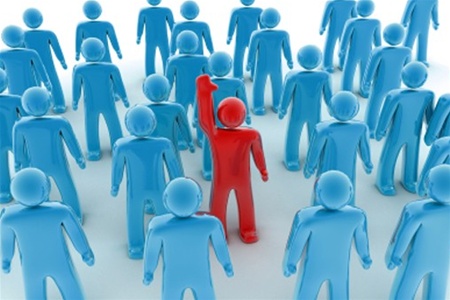 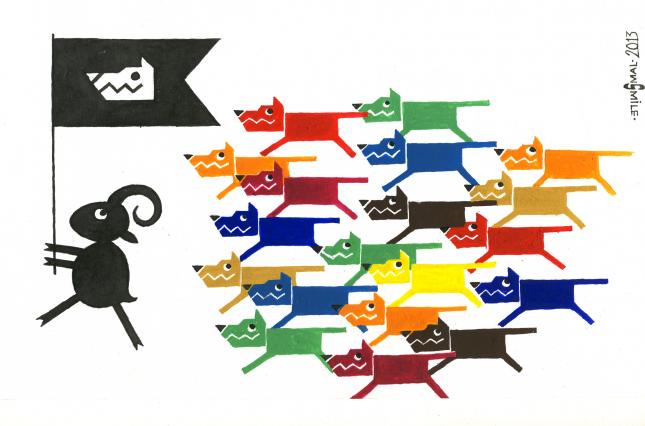 Обмеження щодо утворення і діяльності політичних партій таки саме як вищезгадані обмеження щодо утворення і діяльності  будь якого з громадських об'єднань.     Членом політичної партії може бути лише  громадянин  України,який досяг 18-го віку. Членами політичних партій згідно ст. 6 Законом «Про політичні партії» не можуть бути: 
1)судді;     
2) прокурори;     
3) поліцейські;     
4) співробітники Служби безпеки України;       
5) військовослужбовці;      
працівники  органів  доходів  і  зборів;        
7)  персонал Державної кримінально-виконавчої служби України;      
8) працівники Національного антикорупційного бюро України;      
9) державні  службовці  у  випадках,  передбачених  Законом України «Про державну службу»;      
10)   члени   Національної   комісії,  що  здійснює  державне регулювання у сферах енергетики та комунальних послуг.     На час  перебування  на  зазначених  посадах або службі члени політичної партії зупиняють членство в цій партії.     Порядок вступу до політичної партії,  зупинення та припинення членства в ній визначається статутом політичної партії.      Громадянин  України  має  право  в  будь-який час зупинити чи припинити  своє  членство в політичній партії шляхом подання заяви до  відповідних  статутних  органів  політичної партії.
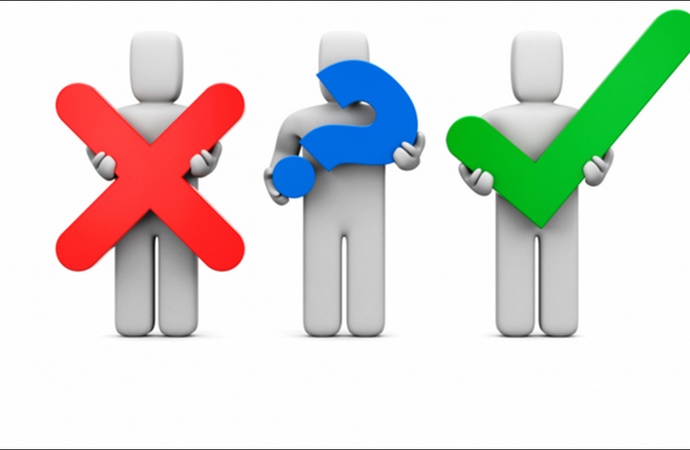 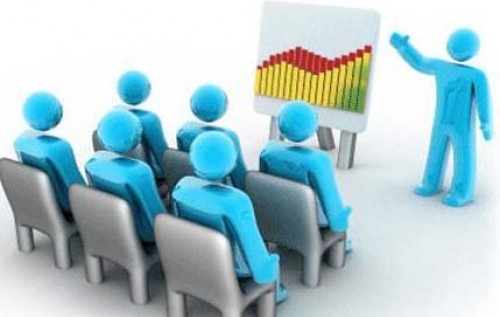 Членство в   політичній  партії  є  фіксованим.  Обов'язковою умовою фіксації членства в політичній  партії  є  наявність  заяви громадянина  України,  поданої  до  статутного  органу  політичної партії, про бажання стати членом цієї партії.     Форма фіксації  членства  в  політичній  партії  визначається статутом політичної партії.      Не  допускається  створення і діяльність структурних утворень політичних   партій  в  органах  виконавчої  та  судової  влади  і виконавчих    органах    місцевого    самоврядування,   військових формуваннях,  а  також  на  державних  підприємствах, у навчальних закладах та інших державних установах і організаціях.
Відповідно до ст. 10 Закону «Про політичні партії» рішення  про  створення  політичної  партії приймається на її установчому  з’їзді  (конференції,  зборах).  Це  рішення має бути підтримано  підписами  не  менше  10  тисяч  громадян України, які відповідно  до  Конституції  України  мають право голосу на виборах, зібраними не менш як у двох третинах районів не менш  як двох третин областей України, міст Києва і Севастополя та не менш як у двох третинах районів Автономної Республіки Крим.      Також на установчому з’їзді (конференції, зборах) політичної партії затверджуються  статут і програма політичної партії, обираються її керівні та контрольно-ревізійні органи.      Політична партія створюється групою громадян України у складі не менш як 100 осіб. 
        Рішення   про  створення  політичної  партії  приймається  на установчому  з’їзді  (конференції,  зборах)  політичної партії, що оформлюється протоколом, який підписують головуючий та секретар.    Діяльність політичної партії може здійснюватися лише після її реєстрації. Не допускається діяльність незареєстрованих політичних партій.     Реєстрація  політичних  партій,  їхніх  обласних,  міських  і районних  організацій,  первинних  осередків або інших структурних утворень,  передбачених  статутом  партії, у відповідності до ст. 11 Закону «Про політичні партії» здійснюється в порядку, визначеному  Законом  України  «Про  державну реєстрацію юридичних осіб, фізичних осіб - підприємців та громадських формувань», після перевірки поданих матеріалів.
З  моменту реєстрації політичної партії у визначеному законом порядку вона набуває статусу юридичної особи.      Реєстрація первинного осередку політичної партії здійснюється без  надання  статусу  юридичної  особи  шляхом  повідомлення  про утворення первинного осередку.     Реєстрація обласних, міських і районних організацій або інших структурних   утворень,  передбачених  статутом  партії,  а  також легалізація  первинних  осередків  політичної  партії здійснюються лише після реєстрації політичної партії.     Законодавець намагається унеможливити створення малочисельних (або так званих «мильних») політичних утворень, тому і зобов’язує політичні  партії  протягом  шести  місяців  з дня реєстрації забезпечити  утворення  та  реєстрацію в порядку, встановленому цим Законом,  своїх обласних організацій у більшості областей України, містах Києві, Севастополі та в Автономній Республіці Крим.      Політична   партія   щорічно   інформує   центральний   орган виконавчої  влади, що реалізує державну політику у сфері державної реєстрації  (легалізації)  об’єднань  громадян,  інших громадських формувань,  про  обласні,  міські,  районні організації партії або інші структурні утворення, передбачені статутом партії.
 Правовий статус будь-яких суб’єктів характеризується сукупністю наданих їм прав. Так, відповідно до ст. 12 Закону «Про політичні партії» політичні партії мають право:      1) вільно провадити свою  діяльність  у  межах,  передбачених Конституцією України, Законом «Про політичні партії» та іншими законами України; 
2) брати  участь  у виборах Президента України,  до Верховної Ради України,  до інших органів державної влади, органів місцевого самоврядування  та  їх  посадових  осіб  у порядку,  встановленому відповідними законами України;
3) використовувати  державні  засоби  масової  інформації,  а також засновувати власні засоби масової інформації, як передбачено відповідними законами України;         4) підтримувати міжнародні зв'язки  з  політичними  партіями, громадськими    організаціями   інших   держав,   міжнародними   і міжурядовими організаціями,  засновувати (вступати  між  собою  у) міжнародні спілки з додержанням вимог Закону «Про політичні партії»;      
5) ідейно,    організаційно   та   матеріально   підтримувати молодіжні, жіночі та інші об'єднання громадян, подавати допомогу у їх створенні.
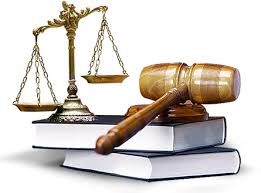 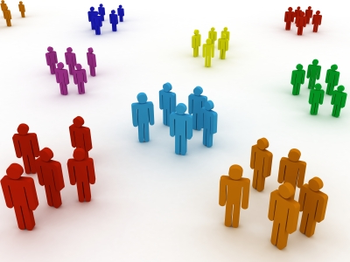 Політичним партіям     гарантується    свобода    опозиційної діяльності, у тому числі:     - можливість викладати публічно і  обстоювати  свою  позицію  з питань державного і суспільного життя;     - брати участь  в обговоренні та оприлюднювати і обгрунтовувати критичну оцінку дій і рішень  органів  влади,  використовуючи  для цього  державні  і недержавні засоби масової інформації в порядку, встановленому законом;      - вносити до  органів  державної  влади  України   та   органів місцевого самоврядування пропозиції,  які обов'язкові для розгляду відповідними органами в установленому порядку.      Політичні  партії  є  неприбутковими організаціями. Відповідно до ст. 12 Закону «Про політичні партії» не  допускається  здійснення  внесків на підтримку політичних партій:      
1)органами   державної   влади   та   органами   місцевого самоврядування; 
2)державними  та комунальними підприємствами, установами та організаціями,  а також юридичними особами, в яких не менше десяти відсотків   статутного   капіталу   або   прав  голосу  прямо  або опосередковано  належать державі, органам місцевого самоврядування чи    нерезидентам   або   кінцевими   бенефіціарними   власниками (контролерами)  яких  є  особи,  уповноважені на виконання функцій держави  або місцевого самоврядування відповідно до Закону України «Про запобігання корупції»;      
3)   іноземними  державами,  іноземними  юридичними  особами, іноземцями   та  особами  без  громадянства,  а  також  юридичними особами, кінцевими бенефіціарними власниками (контролерами) яких є іноземці чи особи без громадянства;
4)  незареєстрованими громадськими об’єднаннями, благодійними та релігійними об’єднаннями (організаціями);     
громадянами  України,  які  не  досягли  18-річного віку, громадянами  України,  яких  судом  визнано недієздатними, а також анонімними особами або під псевдонімом;      
6) іншими політичними партіями;      
фізичними та юридичними особами, з якими укладено договір про  закупівлю  робіт,  товарів  чи послуг для забезпечення потреб держави  або територіальної громади згідно із Законом України «Про здійснення  державних  закупівель», - протягом строку дії такого договору та протягом одного року після припинення його, крім  випадків,  якщо  загальна  сума  коштів,  отримана  за таким договором  протягом  строку  дії  договору  та протягом двох років після  припинення  його  дії,  не перевищує 10 відсотків загальної суми доходу фізичної або юридичної особи за відповідний період;     
8)  фізичними  та  юридичними  особами, які мають непогашений податковий борг.
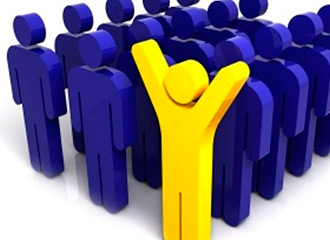 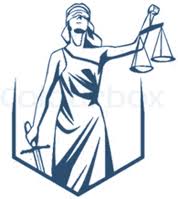 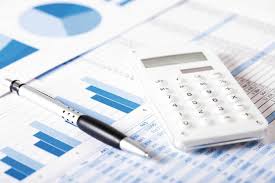 Державний    контроль   за   діяльністю   політичних   партій здійснюють згідно ст. 18 Закону «Про політичні партії»:     1)  Міністерство юстиції - за додержанням політичною партією  вимог  Конституції  та законів України, а також  статуту  політичної  партії, крім випадків, коли здійснення такого  контролю  законом  віднесено  до повноважень інших органів державної влади;      2)  Центральна  виборча  комісія,  окружні  виборчі  комісії, територіальні виборчі комісії на відповідних місцевих виборах - за додержанням  політичними  партіями  встановленого порядку участі у виборчому   процесі,   а   також,   у   межах  визначених  законом повноважень,  за  своєчасністю  подання  до  відповідних  виборчих комісій  проміжних та остаточних фінансових звітів про надходження і використання коштів виборчих фондів на виборах, відповідністю їх оформлення  встановленим  вимогам,  достовірністю включених до них відомостей;      3)  Рахункова  палата - за цільовим використанням політичними партіями  коштів,  виділених  з державного бюджету на фінансування їхньої статутної діяльності;     4)  Національне  агентство з питань запобігання корупції - за додержанням   встановлених   законом  обмежень  щодо  фінансування політичних    партій,    передвиборної    агітації,   агітації   з всеукраїнського  та  місцевого  референдуму,  законним та цільовим використанням  політичними партіями коштів, виділених з державного бюджету  на фінансування їхньої статутної діяльності, своєчасністю подання  звітів  партій  про майно, доходи, витрати і зобов’язання фінансового  характеру,  звітів  про  надходження  і  використання коштів  виборчих  фондів на загальнодержавних та місцевих виборах, повнотою  таких  звітів,  відповідністю їх оформлення встановленим вимогам, достовірністю включених до них відомостей.
Політичні  партії зобов’язані подавати на вимогу контролюючих органів  необхідні  документи  та  пояснення. Рішення контролюючих органів можуть бути оскаржені у встановленому законом порядку.  У разі  порушення  політичними  партіями Конституції України, інших законів України відповідно до ст. 19 Закону «Про політичні партії»  до  них можуть  бути  вжиті такі заходи відповідальності як: 
   попередження про недопущення незаконної діяльності; 
   заборона політичної партії.
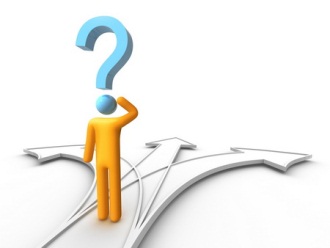 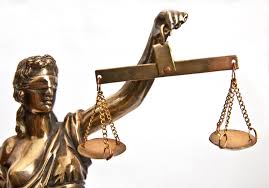 ІІІ. Підприємства як суб’єкти адміністративно-процесуального права

   Дефініція «підприємство» у вітчизняному законодавстві використовується для позначення як суб'єкта, так і об'єкта права.
   Так, за статтею 62 ГК України «Підприємство» – це самостійний суб'єкт господарювання, створений компетентним органом державної влади, або органом місцевого самоврядування, або іншими суб'єктами для задоволення суспільних та особистих потреб шляхом систематичного здійснення виробничої, науково-дослідної, торговельної, іншої господарської діяльності в порядку, передбаченому цим Кодексом та іншими законами.
   Підприємства можуть створюватись як для здійснення підприємництва, так і для некомерційної господарської діяльності.
   Підприємство, якщо законом не встановлено інше, діє на основі статуту.
   Підприємство є юридичною особою, має відокремлене майно, самостійний баланс, рахунки в установах банків, печатку зі своїм найменуванням та ідентифікаційним кодом.
   Підприємство не має у своєму складі інших юридичних осіб.
   Також, згідно зі статтею 55 ГК України, законодавець визначає «підприємства» як суб'єкти господарювання, а саме:
«1. Суб'єктами господарювання визнаються учасники господарських відносин, які здійснюють господарську діяльність, реалізуючи господарську компетенцію (сукупність господарських прав та обов'язків), мають відокремлене майно і несуть відповідальність за своїми зобов'язаннями в межах цього майна, крім випадків, передбачених законодавством.
2. Суб'єктами господарювання є:
1) господарські організації – юридичні особи, створені відповідно до Цивільного кодексу України, державні, комунальні та інші підприємства, створені відповідно до Господарського Кодексу, а також інші юридичні особи, які здійснюють господарську діяльність та зареєстровані в установленому законом порядку;
2) громадяни України, іноземці та особи без громадянства, які здійснюють господарську діяльність та зареєстровані відповідно до закону як підприємці».
Тобто як самостійний суб'єкт господарювання «підприємства» законодавцем визнаються суб'єктами господарського права, які можуть створюватись як для здійснення підприємництва, так і для некомерційної господарської діяльності.
Одночасно, за статтею 191 Розділу 3 «Об'єкти цивільних прав» Цивільного кодексу України:
«1. Підприємство є єдиним майновим комплексом, що використовується для здійснення підприємницької діяльності.
2. До складу підприємства як єдиного майнового комплексу входять усі види майна, призначені для його діяльності, включаючи земельні ділянки, будівлі, споруди, устаткування, інвентар, сировину, продукцію, права вимоги, борги, а також право на торговельну марку або інше позначення та інші права, якщо інше не встановлено договором або законом.
3. Підприємство як єдиний майновий комплекс є нерухомістю.
4. Підприємство або його частина можуть бути об'єктом купівлі-продажу, застави, оренди та інших правочинів».
Тобто законодавець категорію «підприємство» визначає і як об'єкт права. Причому дефініція «підприємство» і у вітчизняному законодавстві і в юридичній літературі вживається як родова.
 
Саме поняття «підприємство» має, насамперед, економічне походження. У західноєвропейської економічній літературі, переважно, під підприємством розуміють «економічну єдність, в якій об'єднуються і координуються людські й матеріальні чинники господарської діяльності». Так, американський економіст М. Джеймс визначає підприємство як «будь-яку організацію, що займається головним чином виробництвом для ринку певних речей або послуг і фінансово незалежну від будь-якого іншого органу». На думку М. Деспакса, підприємство – це «автономний організм, утворений міцним союзом двох тісно пов'язаних між собою осередків: економічного осередку що об'єднує матеріальні елементи, необхідні для функціонування виробництва; соціального осередку, що складається з людських елементів, які потрібні для того, щоб використовувати матеріальні елементи економічного осередку». Лаконічним є визначення іншого французького професора, П. Дюрана, «підприємство є суспільством, створеним з певною метою».
Подані визначення підприємства базуються на загальноприйнятій економічної теорії чинників виробництва, згідно з якою підприємство є явищем поєднання праці й капіталу. Безумовно, підприємства, що здійснюють підприємницьку діяльність, можна розглядати і як первинну ланку економіки, і як певну сукупність засобів виробництва, їх майновий комплекс, і як певний колектив, який під управлінням керівників (органу управління) здійснює випуск товарів і надання послуг.
	
   Сучасні вітчизняні вчені адміністративного права, переважно, при визначенні поняття «підприємство» відсилають до нормативно-правової бази та не дають власного визначення цього поняття. Деякі сучасні дослідники-адміністративісти розглядають підприємство як різновид організацій, що здійснюють, на відміну від органів виконавчої влади, не керівництво, а економічні, соціально-культурні й інші функції в цілях задоволення матеріальних, духовних та інших потреб громадян, суспільства й держави. Причому, на їхню думку підприємства «не мають владних повноважень і не є суб’єктами управління» . 
  У цьому дещо суперечливому визначенні насамперед є не зовсім вдалою спроба визначити поняття «підприємство» шляхом його порівняння з іншим явищем – органами виконавчої влади, а також у даному визначенні вказані не всі істотні ознаки підприємства, що мають адміністративно-правове значення.
  Подібні визначення непоодинокі. Так, відомий радянський і російський вчений Д.М. Бахрах пропонує віднести підприємство до так званих колективних суб'єктів адміністративного права, яких він визначає як «організовані, відособлені самоуправляючі групи людей, наділені правами виступати в стосунках з іншими суб'єктами як єдине ціле, персоніфіковане».
Ю.М. Козловим і Л.Л. Поповим підприємство визначається як «господарюючий суб'єкт, створений для виробництва продукції, виконання робіт і надання послуг у цілях задоволення громадських потреб і отримання прибутку».
З вищенаведених прикладів видно що, жодне з цих визначень вчених-адміністративного права повною мірою не відображає особливості поняття «підприємство», які мають значення для характеристики адміністративно-правового статусу підприємства. При визначенні поняття «підприємство» в якості суб’єкта адміністративного права слід врахувати те, що однією з істотних ознак, що визначає адміністративну правосуб’єктність підприємств, є реальна спроможність підприємства вступати у правовідносини з органами публічного управління, а також чинники від яких ця спроможність залежить.
Дефініція «підприємство» повинна включати наступні складові:
по-перше, безумовно, вказівку на те, що підприємство є юридичною особою,
оскільки це автоматично поширює на нього загальновизнані ознаки юридичної особи (організаційна єдність, наявність відособленого майна, можливість нести юридичну відповідальність та ін.) та одночасно вказівку на те, що підприємство є самостійним суб'єктом господарювання;
- по-друге, залежність від характеру регулювання його діяльності з боку органів публічного управління, форми власності, організаційної побудови його керівних органів (від засновників тощо), що зумовлює правоздатність підприємства;
- по-третє, вказівку на важливість підприємства для задоволення суспільно корисних інтересів.
Враховуючи зазначене, доречним виглядає наступне визначення: 
Підприємство – це юридична особа, самостійний суб'єкт господарювання, правовий статус якого залежить від характеру регулювання його діяльності з боку органів публічного управління, форми власності, організаційної побудови його керівних органів (засновників), а також від значення його функціонування щодо задоволення суспільно корисних інтересів. В Україні законодавець залежно від форм власності, передбачених законом, визначає і види підприємств. Так, у нашій країні можуть діяти підприємства таких видів:
приватне підприємство, що діє на основі приватної власності громадян чи суб'єкта господарювання (юридичної особи);
підприємство, що діє на основі колективної власності (підприємство колективної власності); комунальне підприємство, що діє на основі комунальної власності територіальної громади;
державне підприємство, що діє на основі державної власності;
 підприємство, засноване на змішаній формі власності (на базі об'єднання майна різних форм власності).
В Україні можуть діяти також інші види підприємств, які передбачені законодавством.
Підприємства також класифікуються залежно від наявності у статутному фонді іноземних інвестицій. Так, у разі якщо в статутному фонді підприємства іноземна інвестиція становить не менш як десять відсотків, воно визнається підприємством з іноземними інвестиціями. Підприємство, в статутному фонді якого іноземна інвестиція становить сто відсотків, вважається іноземним підприємством.
Залежно від способу утворення (заснування) та формування статутного фонду, в Україні діють підприємства унітарні та корпоративні.
Унітарне підприємство створюється одним засновником, який виділяє необхідне для того майно, формує відповідно до закону статутний фонд, не поділений на частки (паї), затверджує статут, розподіляє доходи, безпосередньо або через керівника, який ним призначається, керує підприємством і формує його трудовий колектив на засадах трудового найму, вирішує питання реорганізації та ліквідації підприємства. Унітарними є підприємства державні, комунальні, підприємства, засновані на власності об'єднання громадян, релігійної організації або на приватній власності засновника.
Корпоративне підприємство утворюється, зазвичай, двома або більше засновниками за їхнім спільним рішенням (договором), діє на основі об'єднання майна та/або підприємницької чи трудової діяльності засновників (учасників), спільного управління справами, на основі корпоративних прав, у тому числі через органи, що ними створюються, участі засновників (учасників) у розподілі доходів та ризиків підприємства. Корпоративними є кооперативні підприємства, підприємства, що створюються у формі господарського товариства, а також інші підприємства, в тому числі засновані на приватній власності двох або більше осіб.
Залежно від кількості працівників та обсягу валового доходу від реалізації продукції за рік законодавець відносить підприємства до малих, середніх або великих підприємств. Малими (незалежно від форми власності) визнаються підприємства, в яких середньооблікова чисельність працюючих за звітний (фінансовий) рік не перевищує п'ятдесяти, а обсяг валового доходу від реалізації продукції (робіт, послуг) за цей період не перевищує сімдесяти мільйонів гривень. Великими підприємствами визнаються підприємства, в яких середньооблікова чисельність працюючих за звітний (фінансовий) рік перевищує двісті п'ятдесят осіб, а обсяг валового доходу від реалізації продукції (робіт, послуг) за рік перевищує суму сто мільйонів гривень. Усі інші підприємства визнаються середніми.
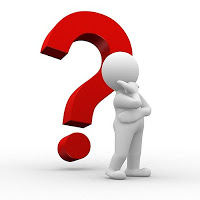 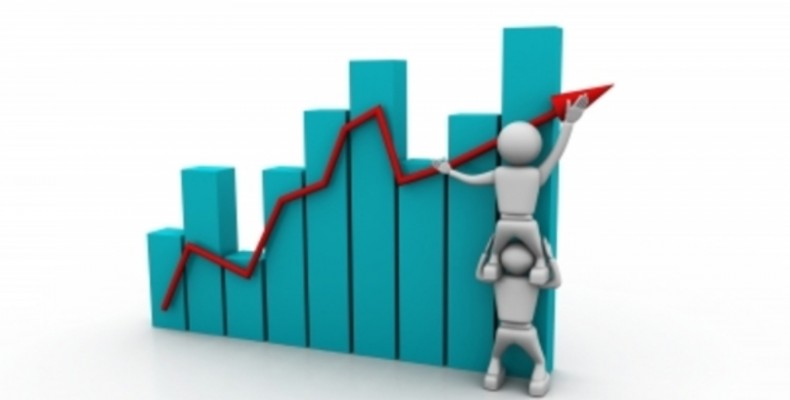 Сучасне розширення предмета адміністративного права за рахунок «партнерських» рівноправних відносин між державою і громадянами (їх об’єднаннями, деякими іншими юридичними особами) необхідно спроектувати на адміністративно-правове положення суб'єктів господарювання: підприємства та фізичних осіб – суб'єктів підприємницької діяльності.
На адміністративну право- та дієздатність суб'єктів підприємницької діяльності суттєво впливають наступні сучасні чинники.
По-перше, сучасне адміністративне законодавство, як завдання адміністративного судочинства у сфері публічно-правових відносин, визначає захист прав, свобод та інтересів фізичних осіб, прав та інтересів юридичних осіб від порушень з боку органів державної влади, органів місцевого самоврядування, їхніх посадових і службових осіб, інших суб’єктів при здійсненні ними владних управлінських функцій на основі законодавства, в тому числі на виконання делегованих повноважень. Тобто істотним чином розширилася сфера адміністративного судочинства внаслідок посилення гарантій судового захисту від дій (рішень) органів публічної влади, що порушують права та інтереси фізичних і юридичних осіб у сфері публічного управління.
По-друге, оскільки адміністративні та інші відносини управління за участі суб'єктів господарювання, у яких орган державної влади або місцевого самоврядування не є суб'єктом, наділеним господарською компетенцією, і безпосередньо не здійснює організаційно-господарських повноважень щодо суб'єкта господарювання, не є предметом регулювання Господарського кодексу України, тому визначальним фактором щодо адміністративно-правового статусу суб'єктів підприємницької діяльності, в першу чергу, є правовий зв’язок суб'єктів господарювання (насамперед підприємств та підприємців) з органами публічного управління.
По-третє, внаслідок того, що питома вага диспозитивних важелів державного регулювання у сфері підприємництва поступово збільшується за рахунок зменшення застосування імперативних методів державного управління, виникає необхідність зміни кількості контрольно-наглядових органів та зміни їх функцій, трансформації форм та методів діяльності їхнього апарату тощо, що також певною мірою розширює сферу публічного управління.
 
Використання разом із імперативними диспозитивних методів правового регулювання, тобто змінами характеру й змісту регулюючого впливу органів публічного управління, пов'язане з появою та розвитком різних форм власності (частка державних та комунальних підприємств поступово зменшується за рахунок збільшення приватних, колективних та ін., хоча цей процес має і свою межу). Безумовно, характер і зміст впливу органів публічного управління має власні особливості у сфері економіки, соціально-культурній та адміністративно-політичній сферах. У той же час адміністративно-регулюючий вплив (встановлення загальних правил поведінки у сфері публічного управління) так чи інакше присутній у всіх сферах і галузях суспільного життя (або народного господарства, як ще продовжують висловлюватися деякі фахівці). Останнім часом вплив органів публічного управління на суспільні відносини у сфері публічного управління не пов’язаний з втручанням у виробничу, господарську, фінансову та іншу діяльність підприємств, установ та організацій за винятком випадків, прямо передбачених законом (що не завжди є позитивним).
Що ж до суто управлінського впливу (регулювання тощо), характерного для радянських часів, коли всі підприємства й установи входили в єдину централізовану управлінську систему, то він певною мірою зберігся тільки відносно деяких державних підприємств (подібних комбінату «Україна», що друкує виборчі бюлетені), що мають обмежену господарську самостійність порівняно з іншими видами підприємств.
   Враховуючи вищезазначене можна стверджувати, що нині у світі (і в Україні зокрема) при адміністративно-правовому регулюванні суспільних відносин у сфері публічного управління в економіці та підприємництві тощо поступово збільшується частка диспозитивних методів. 
 
   У контексті розгляду даного питання  слід звернути увагу на наступні проблеми.
   По-перше, в порівнянні з адміністративно-командною системою державного управління нині в Україні у значному секторі економіки спостерігається певна втрата контролю з боку органів публічного управління за виробництвом товарів та послуг, імпортом та експортом товарів і сировини, за якістю продукції та послуг, що випускаються та надаються тощо.
   По-друге, в Україні сьогодні ще не повною мірою сформувалися ринкові інститути (добросовісна конкуренція, ділова етика та ін.), які в західних країнах забезпечують необхідну якість продукції, її екологічну чистоту тощо. 
   У нашій країні спостерігається стихійний, мало врегульований процес зміни профілю малих та середніх підприємств, що істотно міняє галузеву та територіальну інфраструктуру економіки (та підприємництва) і спричиняє певні переважно негативні соціальні наслідки.
По-третє, як зазначалося, коло суспільних відносин, що підлягають адміністративно-правовому регулюванню, розширюється за рахунок «партнерських» відносин між державою та іншими суб’єктами права. 
   З іншого боку, у зв'язку з істотними змінами в змісті й характері регулюючого впливу органів публічного управління у сфері економіки, соціально-культурній та адміністративно-політичній сферах звужується коло суспільних відносин, що підлягають адміністративно-правовому регулюванню (наприклад, стосунки, пов'язані з відкриттям поліграфічних підприємств, обліком і зберіганням розмножувальної техніки).
   По-четверте, зміни змісту адміністративно-правових відносин, які сьогодні пов'язані, передусім, із розширенням загальної адміністративної правосуб'єктності, неминуче впливають і на правове положення підприємств (особливо недержавних). 
   У випадку стабілізації антимонопольного, митного, податкового законодавства вони мусять стати справді конкурентоспроможними. 
   Очікуваним результатом цієї  стабілізації законодавства повинно стати – конкурентоспроможність вітчизняної економіки загалом та вітчизняного  підприємництва зокрема буде здатна до забезпечення умов стабільного підвищення ефективності національного таваровиробництва, яке адаптовано до змін світової кон’юнктури та внутрішнього попиту на основі розвитку національних конкурентних переваг та досягнення кращих, ніж у інших виробників, соціально-економічних показників.
По-п’яте, посилення ринкового регулювання підприємництва не слід сприймати як привід для усунення законодавця від упорядкування адміністративних відносин в економічній сфері. Слід підтримати точку зору, що правовий (адміністративно-правовий зокрема) статус кожного різновиду підприємства має чітко й послідовно визначатися в законі як найбільш стабільному джерелі правового регулювання.
Оскільки адміністративно-правове регулювання переважно здійснюється за допомогою актів органів виконавчої влади, то суспільно необхідним є максимальне вдосконалення механізму передачі публічно-владних повноважень, аби мінімізувати правові ризики визнання недіючими (незаконними) нормативних актів делегованої правотворчості. Саме формування стійкої адміністративної нормативно-правової бази регулювання діяльності підприємництва дозволить остаточно прискорити перехід від постсоціалістичного економічного устрою до сучасних ринкових стосунків.
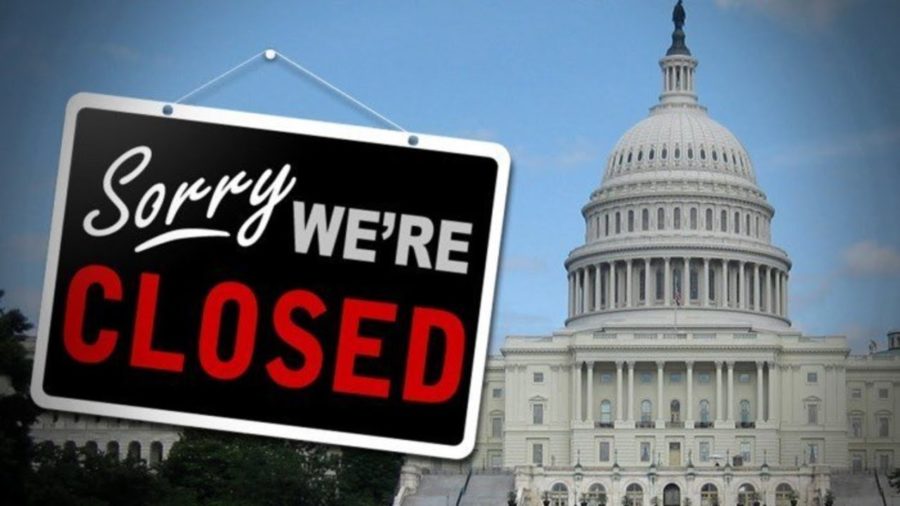 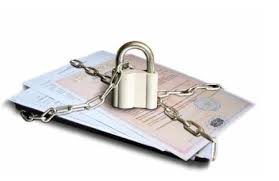 ІV. Державні службовці як суб’єкти адміністративно-процесуального права
   Державна служба (згідно зі ст.1 Законом від 10.12.2015 р. № 889-VІІІ) - це публічна, професійна, політично неупереджена діяльність із практичного виконання завдань і функцій держави, зокрема щодо:
  1) аналізу державної політики на загальнодержавному, галузевому і регіональному рівнях та підготовки пропозицій стосовно її формування, у тому числі розроблення та проведення експертизи проектів програм, концепцій, стратегій, проектів законів та інших нормативно-правових актів, проектів міжнародних договорів;
  2) забезпечення реалізації державної політики, виконання загальнодержавних, галузевих і регіональних програм, виконання законів та інших нормативно-правових актів;
  3) забезпечення надання доступних і якісних адміністративних послуг;
  4) здійснення державного нагляду та контролю за дотриманням законодавства;
  5) управління державними фінансовими ресурсами, майном та контролю за їх використанням;
  6) управління персоналом державних органів;
  7) реалізації інших повноважень державного органу, визначених законодавством.
    Державний службовець - це громадянин України, який займає посаду державної служби в органі державної влади, іншому державному органі, його апараті (секретаріаті) (далі - державний орган), одержує заробітну плату за рахунок коштів державного бюджету та здійснює встановлені для цієї посади повноваження, безпосередньо пов’язані з виконанням завдань і функцій такого державного органу, а також дотримується принципів державної служби.
Принципи державної служби (згідно зі ст. 4 Закону)
 Державна служба здійснюється з дотриманням таких принципів:
1) верховенства права - забезпечення пріоритету прав і свобод людини і громадянина відповідно до Конституції  України що визначають зміст та спрямованість діяльності державного службовця під час виконання завдань і функцій держави;
2) законності - обов’язок державного службовця діяти лише на підставі, в межах повноважень та у спосіб, що передбачені  Конституцією та законами України;
3) професіоналізму - компетентне, об’єктивне і неупереджене виконання посадових обов’язків, постійне підвищення державним службовцем рівня своєї професійної компетентності, вільне володіння державною мовою і, за потреби, регіональною мовою або мовою національних меншин, визначеною відповідно до закону;
4) патріотизму - відданість та вірне служіння Українському народові;
5) доброчесності - спрямованість дій державного службовця на захист публічних інтересів та відмова державного службовця від превалювання приватного інтересу під час здійснення наданих йому повноважень;
6) ефективності - раціональне і результативне використання ресурсів для досягнення цілей державної політики;
 7) забезпечення рівного доступу до державної служби - заборона всіх форм та проявів дискримінації, відсутність необґрунтованих обмежень або надання необґрунтованих переваг певним категоріям громадян під час вступу на державну службу та її проходження;
8) політичної неупередженості - недопущення впливу політичних поглядів на дії та рішення державного службовця, а також утримання від демонстрації свого ставлення до політичних партій.
9) прозорості - відкритість інформації про діяльність державного службовця, крім випадків, визначених  Конституцією та законами України;
10) стабільності - призначення державних службовців безстроково, крім випадків, визначених законом, незалежність персонального складу державної служби від змін політичного керівництва держави та державних органів.
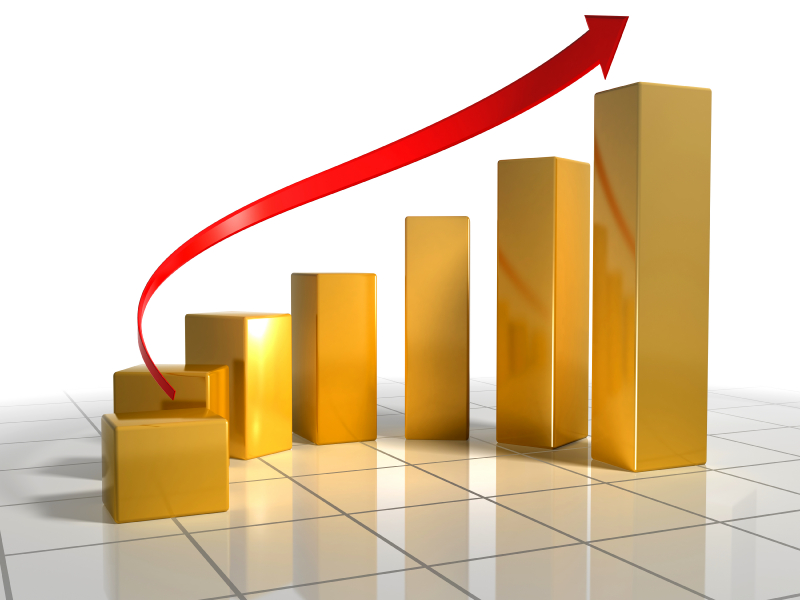 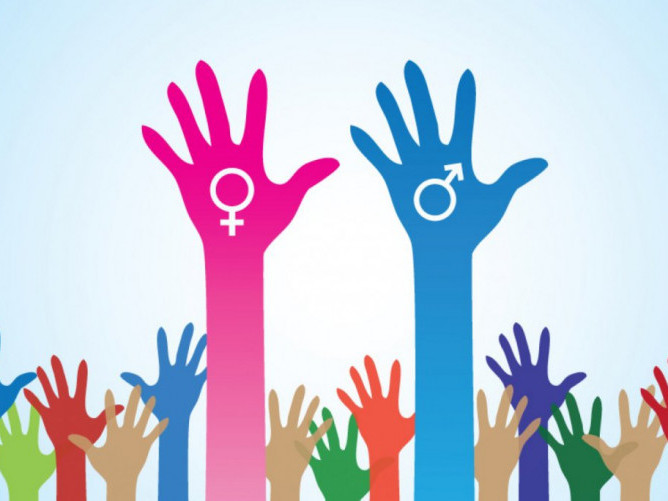 Категорії посад державної служби (згідно зі ст. 6 Закону)
   Посади державної служби в державних органах поділяються на категорії залежно від порядку призначення, характеру та обсягу повноважень і необхідних для їх виконання кваліфікації та професійної компетентності державних службовців.
   Встановлюються такі категорії посад державної служби:
    1) категорія "А" (вищий корпус державної служби) - посади:
Державного секретаря Кабінету Міністрів України та його заступників, державних секретарів міністерств;
керівників центральних органів виконавчої влади, які не є членами Кабінету Міністрів України, та їх заступників;
керівників апаратів Конституційного Суду України, Верховного Суду, вищих спеціалізованих судів та їх заступників, керівників секретаріатів Вищої ради правосуддя, Вищої кваліфікаційної комісії суддів України та їх заступників, Голови Державної судової адміністрації України та його заступників;
керівників державної служби в інших державних органах, юрисдикція яких поширюється на всю територію України;
    2) категорія "Б" - посади:
керівників структурних підрозділів Секретаріату Кабінету Міністрів України та їх заступників;
керівників структурних підрозділів міністерств, інших центральних органів виконавчої влади та інших державних органів, їх заступників, керівників територіальних органів цих державних органів та їх структурних підрозділів, їх заступників;
керівників та заступників керівників структурних підрозділів місцевих державних адміністрацій, апаратів місцевих державних адміністрацій, їх структурних підрозділів;
3) категорія "В" - інші посади державної служби, не віднесені до категорій "А" і "Б".
 Кількість посад державної служби категорій "А" і "Б" в державному органі повинна становити не більше третини його штатної чисельності.
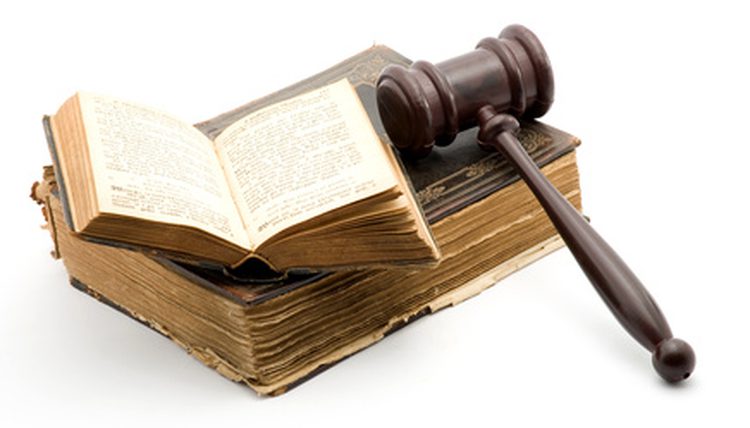 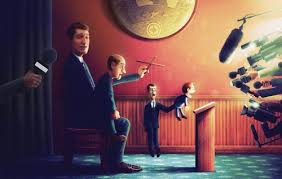 ПРАВОВИЙ СТАТУС ДЕРЖАВНОГО СЛУЖБОВЦЯ
Основні права державного службовця (згідно зі ст. 7 Закону)
 Державний службовець має право на:
  1) повагу до своєї особистості, честі та гідності, справедливе і шанобливе ставлення з боку керівників, колег та інших осіб;
  2) чітке визначення посадових обов’язків;
  3) належні для роботи умови служби та їх матеріально-технічне забезпечення;
  4) оплату праці залежно від займаної посади, результатів службової діяльності, стажу державної служби та рангу;
  5) відпустки, соціальне та пенсійне забезпечення відповідно до закону;
  6) професійне навчання, зокрема за державні кошти, відповідно до потреб державного органу;
  7) просування по службі з урахуванням професійної компетентності та сумлінного виконання своїх посадових обов’язків;
  8) участь у професійних спілках з метою захисту своїх прав та інтересів;
  9) участь у діяльності об’єднань громадян, крім політичних партій у випадках, передбачених цим Законом;
  10) оскарження в установленому законом порядку рішень про накладення дисциплінарного стягнення, звільнення з посади державної служби, а також висновку, що містить негативну оцінку за результатами оцінювання його службової діяльності;
  11) захист від незаконного переслідування з боку державних органів та їх посадових осіб у разі повідомлення про факти порушення вимог цього Закону;
12) отримання від державних органів, підприємств, установ та організацій, органів місцевого самоврядування необхідної інформації з питань, що належать до його повноважень, у випадках, встановлених законом;
13) безперешкодне ознайомлення з документами про проходження ним державної служби, у тому числі висновками щодо результатів оцінювання його службової діяльності;
14) проведення службового розслідування за його вимогою з метою зняття безпідставних, на його думку, звинувачень або підозри.
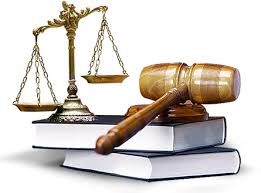 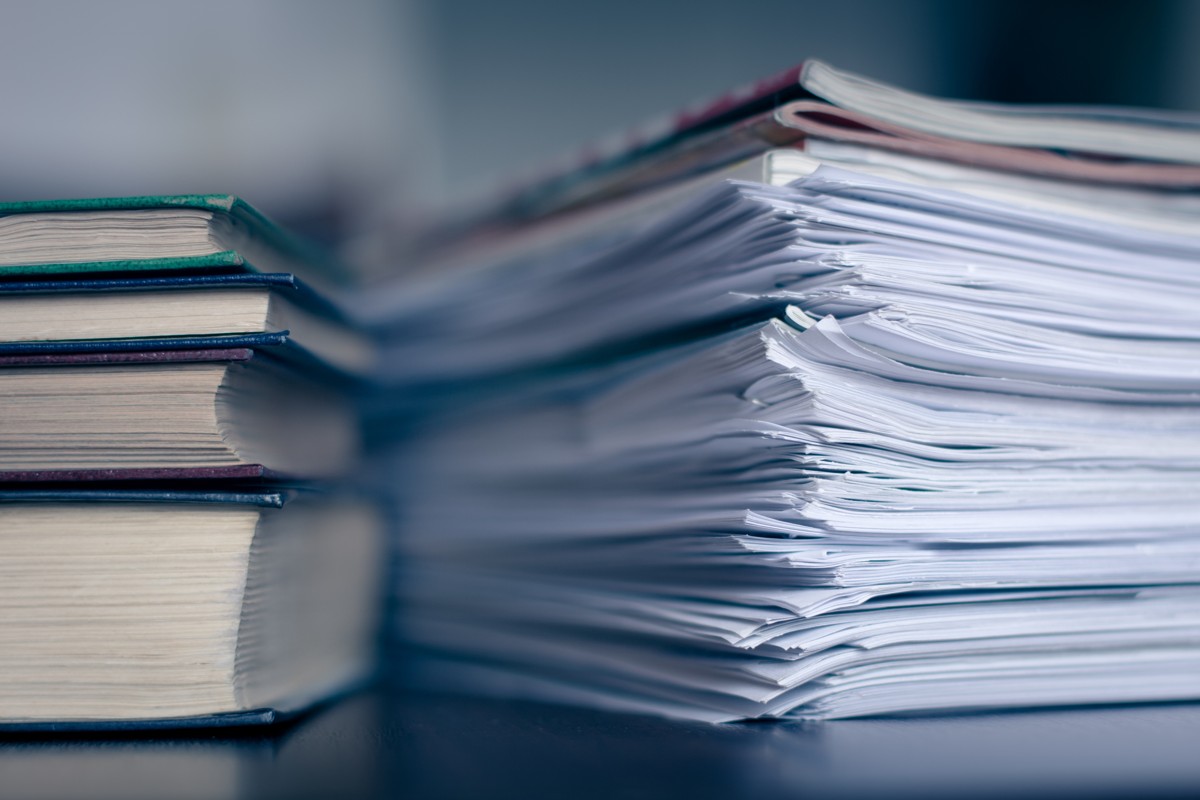 Основні обов’язки державного службовця (згідно зі ст. 8 Закону)
Державний службовець зобов’язаний:
  1) дотримуватися Конституції та законів України, діяти лише на підставі, в межах повноважень та у спосіб, що передбачені Конституцією та законами України;
  2) дотримуватися принципів державної служби та правил етичної поведінки;
  3) поважати гідність людини, не допускати порушення прав і свобод людини та громадянина;
  4) з повагою ставитися до державних символів України;
  5) обов’язково використовувати державну мову під час виконання своїх посадових обов’язків, не допускати дискримінацію державної мови і протидіяти можливим спробам її дискримінації;
  6) забезпечувати в межах наданих повноважень ефективне виконання завдань і функцій державних органів;
  7) сумлінно і професійно виконувати свої посадові обов’язки;
  8) виконувати рішення державних органів, накази (розпорядження), доручення керівників, надані на підставі та у межах повноважень, передбачених Конституцією та законами України;
  9) додержуватися вимог законодавства у сфері запобігання і протидії корупції;
  10) запобігати виникненню реального, потенційного конфлікту інтересів під час проходження державної служби;
  11) постійно підвищувати рівень своєї професійної компетентності та удосконалювати організацію службової діяльності;
12) зберігати державну таємницю та персональні дані осіб, що стали йому відомі у зв’язку з виконанням посадових обов’язків, а також іншу інформацію, яка відповідно до закону не підлягає розголошенню;
  13) надавати публічну інформацію в межах, визначених законом.
Державні службовці виконують також інші обов’язки, визначені у положеннях про структурні підрозділи державних органів та посадових інструкціях, затверджених керівниками державної служби в цих органах.
   Система управління державною службою (згідно зі ст. 12 Закону)
    Система управління державною службою включає:
  1) Кабінет Міністрів України;
  2) центральний орган виконавчої влади, що забезпечує формування та реалізує державну політику у сфері державної служби;
  3) Комісію з питань вищого корпусу державної служби та відповідні конкурсні комісії;
  4) керівників державної служби;
  5) служби управління персоналом.
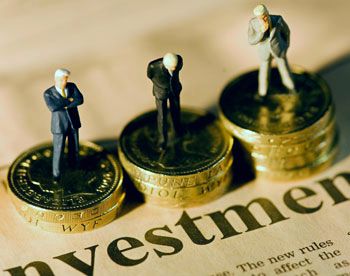 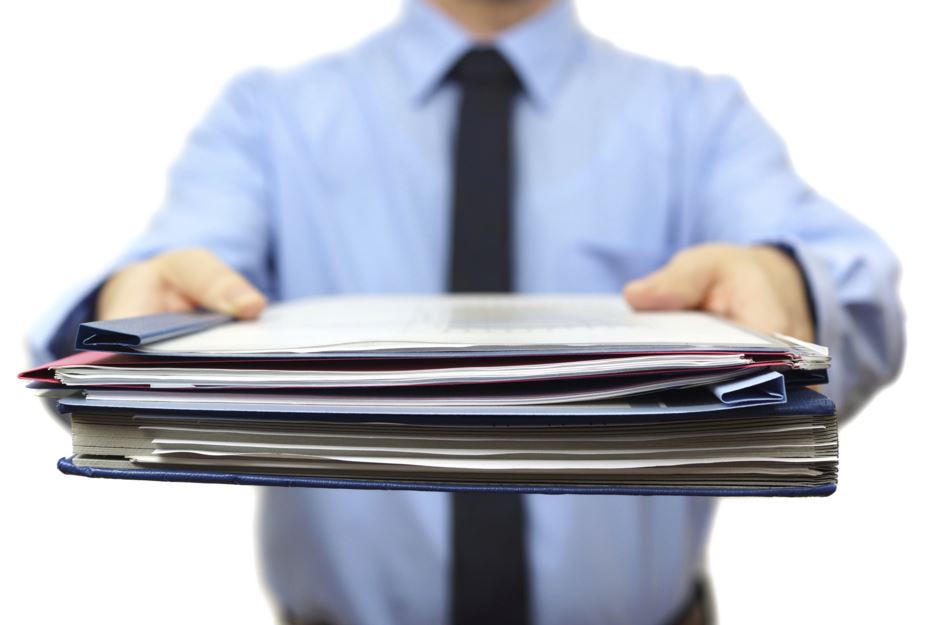 Право на державну службу (згідно зі ст. 19 Закону)
Право на державну службу мають повнолітні громадяни України, які вільно володіють державною мовою та яким присвоєно ступінь вищої освіти не нижче:
  1) магістра - для посад категорій «А» і «Б»;
  2) бакалавра, молодшого бакалавра - для посад категорії «В».
 На державну службу не може вступити особа, яка:
  1) досягла шістдесятип’ятирічного віку;
  2) в установленому законом порядку визнана недієздатною або дієздатність якої обмежена;
  3) має судимість за вчинення умисного злочину, якщо така судимість не погашена або не знята в установленому законом порядку;
  4) відповідно до рішення суду позбавлена права займатися діяльністю, пов’язаною з виконанням функцій держави, або займати відповідні посади;
  5) піддавалася адміністративному стягненню за корупційне або пов’язане з корупцією правопорушення - протягом трьох років з дня набрання відповідним рішенням суду законної сили;
  6) має громадянство іншої держави;
  7) не пройшла спеціальну перевірку або не надала згоду на її проведення;
  8) підпадає під заборону, встановлену Законом України "Про очищення влади".
 Під час реалізації громадянами права на державну службу не допускаються будь-які форми дискримінації, визначені законодавством.
Вступ на державну службу (згідно зі ст. 21 Закону)
 Вступ на державну службу здійснюється шляхом призначення громадянина України на посаду державної служби за результатами конкурсу.
 Прийняття громадян України на посади державної служби без проведення конкурсу забороняється, крім випадків, передбачених цим Законом.
 Особа, яка вступає на посаду державної служби вперше, набуває статусу державного службовця з дня публічного складення нею Присяги державного службовця, а особа, яка призначається на посаду державної служби повторно, - з дня призначення на посаду.
Порядок призначення на посаду державної служби (згідно зі ст. 31 Закону)
 На посаду державної служби призначається переможець конкурсу.
 Рішення про призначення приймається:
1) на посаду державної служби категорії «А» - суб’єктом призначення, визначеним  Конституцієї та законами України, у порядку, передбаченому Конституцією України та законами України;
2) на посади державної служби категорій  «Б»  і «В» - керівником державної служби.
Ранги державних службовців (згідно зі ст. 39 Закону)
Ранги державних службовців є видом спеціальних звань.
Встановлюється дев’ять рангів державних службовців.
Порядок присвоєння рангів державних службовців та співвідношення між рангами державних службовців і рангами посадових осіб місцевого самоврядування, військовими званнями, дипломатичними рангами та іншими спеціальними званнями визначаються Кабінетом Міністрів України.
Співвідношення між рангами державних службовців і рангами посадових осіб місцевого самоврядування, військовими званнями, дипломатичними рангами та іншими спеціальними званнями встановлюється для випадків призначення осіб, яким присвоєно такі спеціальні звання, на посади державних службовців, на яких може бути присвоєно нижчий ранг. У такому разі особі присвоюється ранг державного службовця на рівні рангу, який вона мала відповідно до спеціальних законів.
 Присвоюються такі ранги:
державним службовцям, які займають посади державної служби категорії «А», - 1, 2, 3 ранг;
державним службовцям, які займають посади державної служби категорії «Б», - 3, 4, 5, 6 ранг;
державним службовцям, які займають посади державної служби категорії «В», - 6, 7, 8, 9 ранг.
 Ранги державним службовцям присвоює суб’єкт призначення, крім випадків, передбачених законом.
Заохочення державних службовців (згідно зі ст. 53 Закону)
За бездоганну та ефективну державну службу, за особливі заслуги до державних службовців застосовують такі види заохочень:
1) оголошення подяки;
2) нагородження грамотою, почесною грамотою, іншими відомчими відзнаками державного органу;
3) дострокове присвоєння рангу в порядку, визначеному цим Законом;
4) представлення до нагородження урядовими відзнаками та відзначення урядовою нагородою (вітальний лист, подяка, почесна грамота);
5) представлення до відзначення державними нагородами.
 Заохочення до державних службовців, які займають посади категорій «Б» і «В», застосовуються керівником державної служби, а щодо державних службовців, які займають посади категорії «А», - суб’єктом призначення.
Види дисциплінарних стягнень та загальні умови їх застосування (згідно зі ст. 66 Закону)
 До державних службовців застосовується один із таких видів дисциплінарного стягнення:
1) зауваження;
2) догана;
3) попередження про неповну службову відповідність;
4) звільнення з посади державної служби.
За кожний дисциплінарний проступок до державного службовця може бути застосовано лише одне дисциплінарне стягнення.